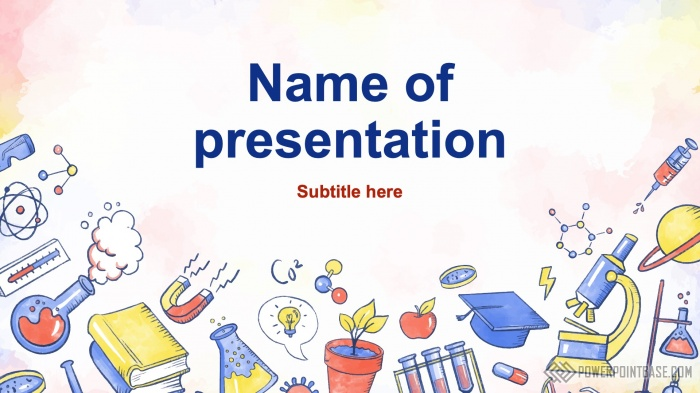 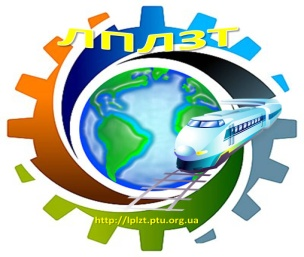 Люботинський професійний ліцей залізничного транспорту
Важливість проведення лабораторних і практичних робіт при вивченні предметів «Фізика» та «Електротехніка з основами промислової електроніки»
Викладач: Катерина ГОВОР
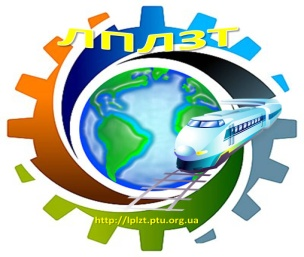 Досвід і спостереження — це найбільші джерела мудрості, доступ до яких відкритий для кожної людини.
Ченнінг У.
«Слюсар з ремонту рухомого складу» – 6 годин лабораторних робіт

«Помічник машиніста тепловоза» - 4 години лабораторних робіт

«Помічник машиніста електровоза» – 18 годин лабораторних робіт

«Помічник машиніста електровоза» – 6 годин лабораторних робіт

«Провідник пасажирського вагона» – 5 годин лабораторних робіт
ЕЛЕКТРОТЕХНІКА З ОСНОВАМИ ПРОМИСЛОВОЇ ЕЛЕКТРОНІКИ
ЕЛЕКТРОТЕХНІКА З ОСНОВАМИ ПРОМИСЛОВОЇ ЕЛЕКТРОНІКИ
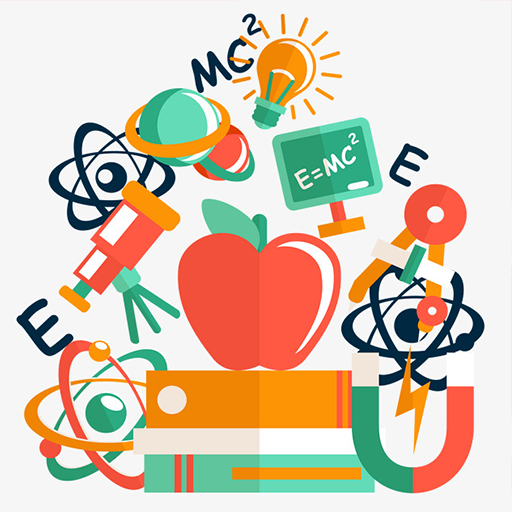 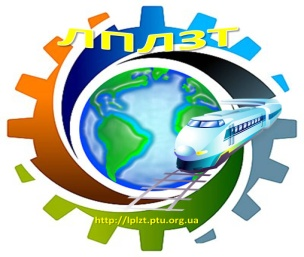 Досвід і спостереження — це найбільші джерела мудрості, доступ до яких відкритий для кожної людини.
Ченнінг У.
ФІЗИКА І АСТРОНОМІЯ
І курс -  5 годин лабораторних робіт, 2 години лабораторного практикуму;

ІІ курс – 5 лабораторних робіт, 6 годин лабораторного практикуму;

ІІІ курс -  3 години лабораторних робіт, 4 години лабораторного практикуму
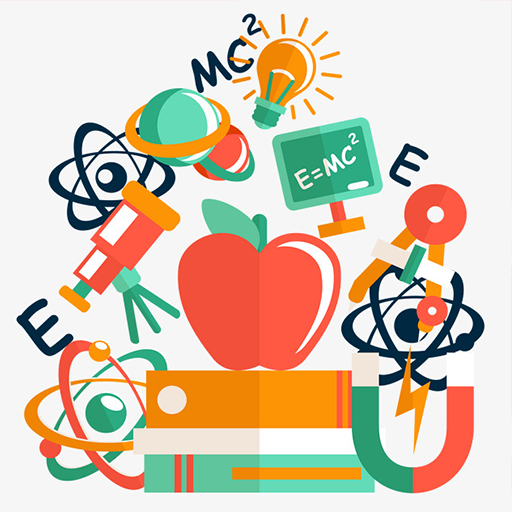 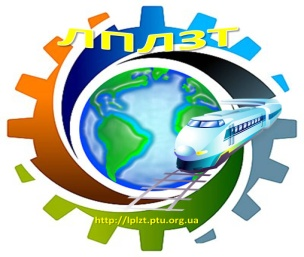 ЧИ ПОТРІБНІ ЛАБОРАТОРНІ РОБОТИ?
Лабораторна робота – це форма навчального заняття, при якому здобувач/здобувачка освіти під керівництвом викладача особисто проводить натурні або імітаційні експерименти з метою практичного підтвердження окремих теоретичних положень навчальної дисципліни. При цьому він набуває навичок у роботі з лабораторним устаткуванням, обладнанням, обчислювальною технікою, вимірювальною апаратурою, методикою експериментальних досліджень у конкретній галузі.
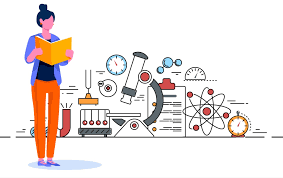 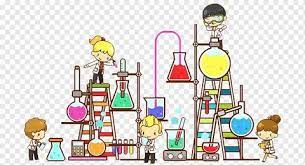 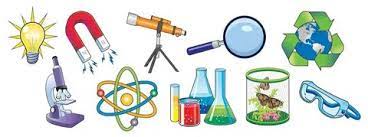 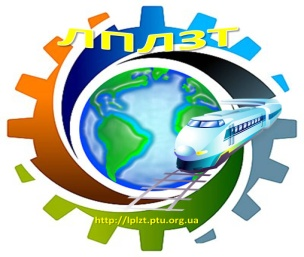 ЧИ ПОТРІБНІ ЛАБОРАТОРНІ РОБОТИ?
Лабораторна робота - органічна частина навчально-виховного процесу. Вона безпосередньо пов'язана з:
навчальним експериментом,
дослідами,
виконанням домашніх експериментальних завдань,
розв'язуванням задач з використанням спостережень і дослідів
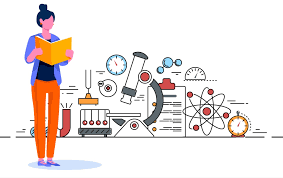 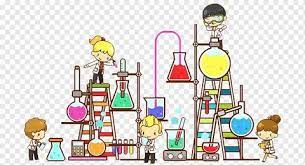 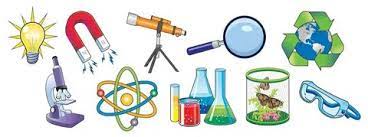 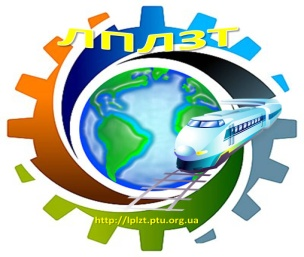 ОСНОВНА ЗАДАЧА ЛАБОРАТОРНИХ РОБІТ:
1) формування навичок критичного, творчого, наукового мислення здобувачів освіти;
2) підвищення зацікавленості вивченні дисципліни;
3) удосконалення вмінь та навичок практичної роботи з інформаційними технологіями;
4) удосконалення навичок пошукової діяльності, умінь роботи з даними та сервісами глобальної мережі;
5) уміння організовувати власну діяльність;
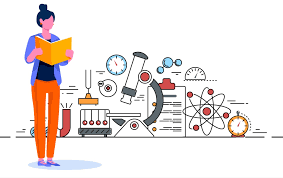 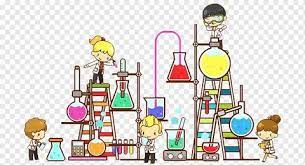 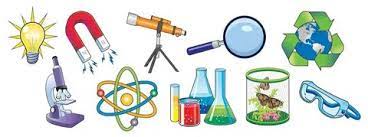 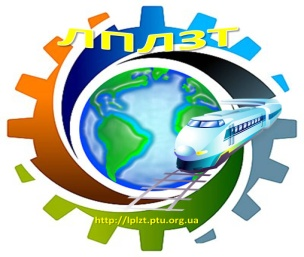 ОСНОВНА ЗАДАЧА ЛАБОРАТОРНИХ РОБІТ:
6) розвиток ініціативності, креативності здобувачів освіти;
7) завдання мають спонукати до дослідницької роботи й застосування отриманих знань та досвіду практичної діяльності;
8) рекомендовано міжпредметний характер завдань із метою демонстрації взаємозв’язків між шкільними дисциплінами та науками в цілому;
9) керування процесом здійснює викладач, пропонує на початку практикуму інструкцію в роздрукованому або електронному вигляді та надалі надає можливість виконати дії учням самостійно;
10) лабораторні роботи виконують також і профорієнтаційну функцію, оскільки здобувач освіти оцінює майбутню професійну діяльність.
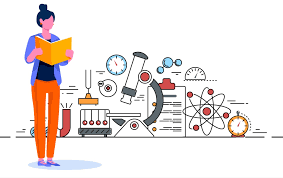 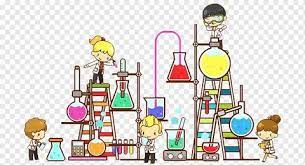 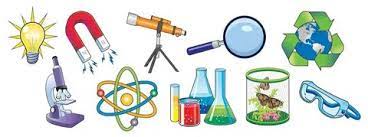 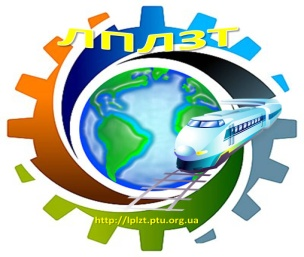 ЯКЕ РІШЕННЯ ПРОБЛЕМИ?
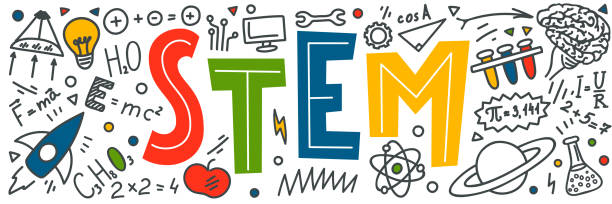 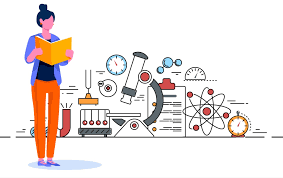 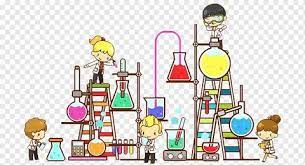 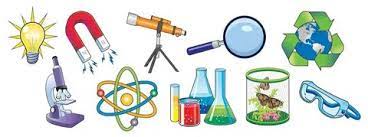 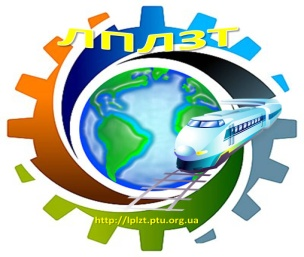 ДАЛІ БУДЕ…
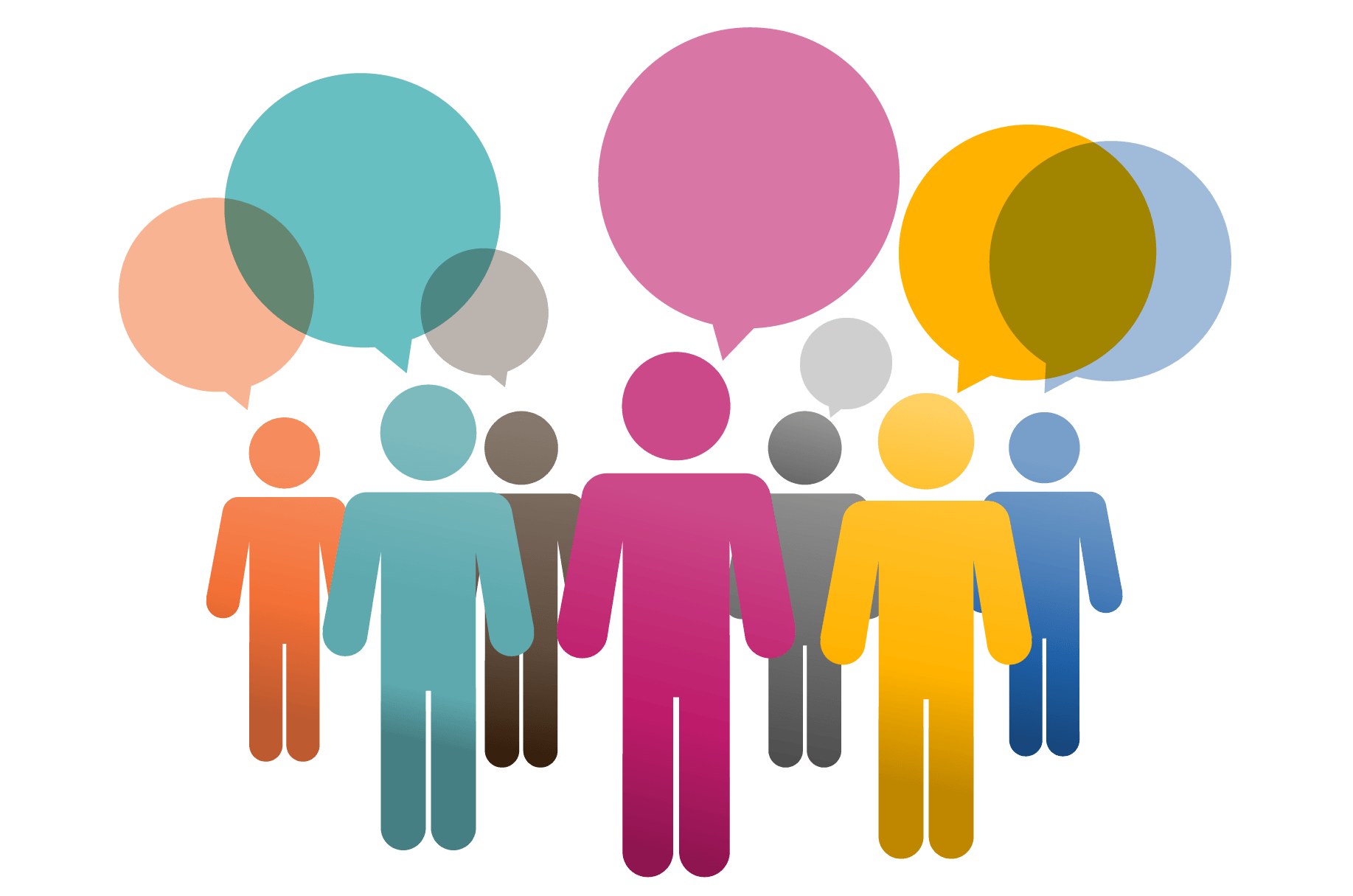 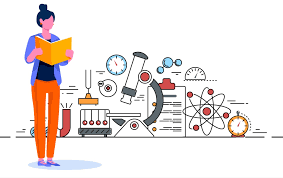 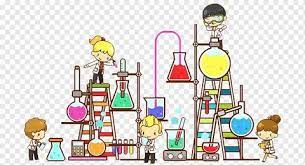 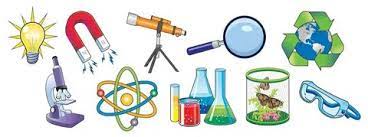